Verschiedene Rettungstechniken
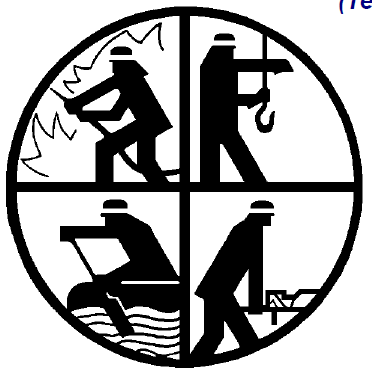 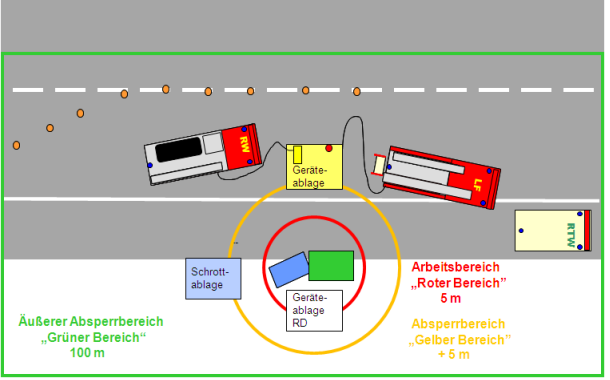 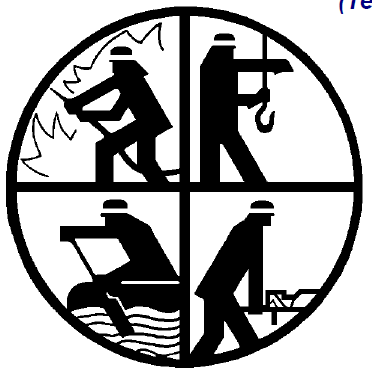 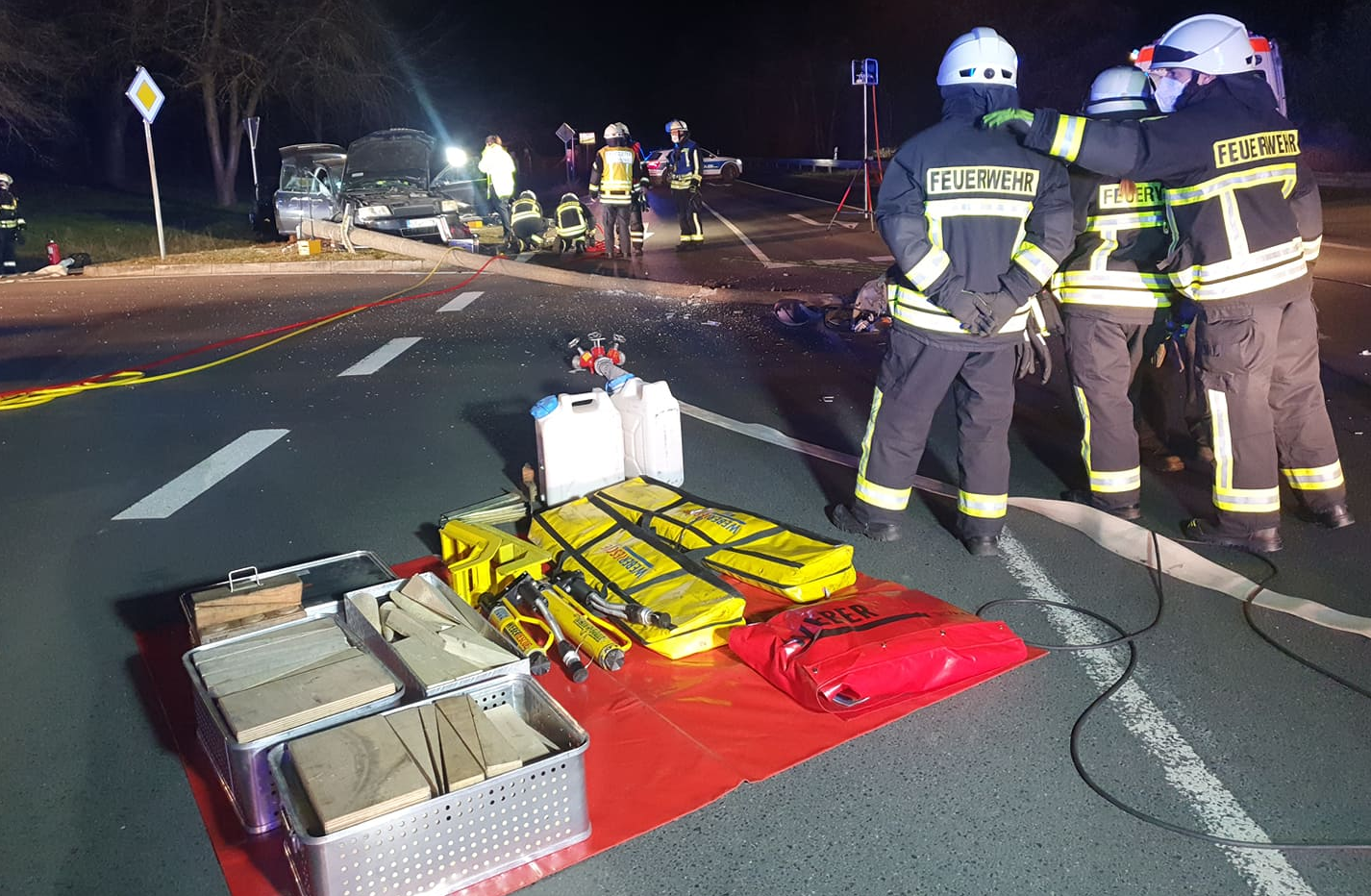 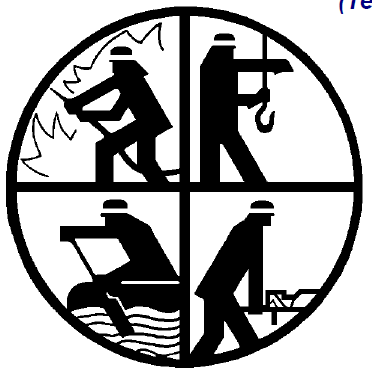 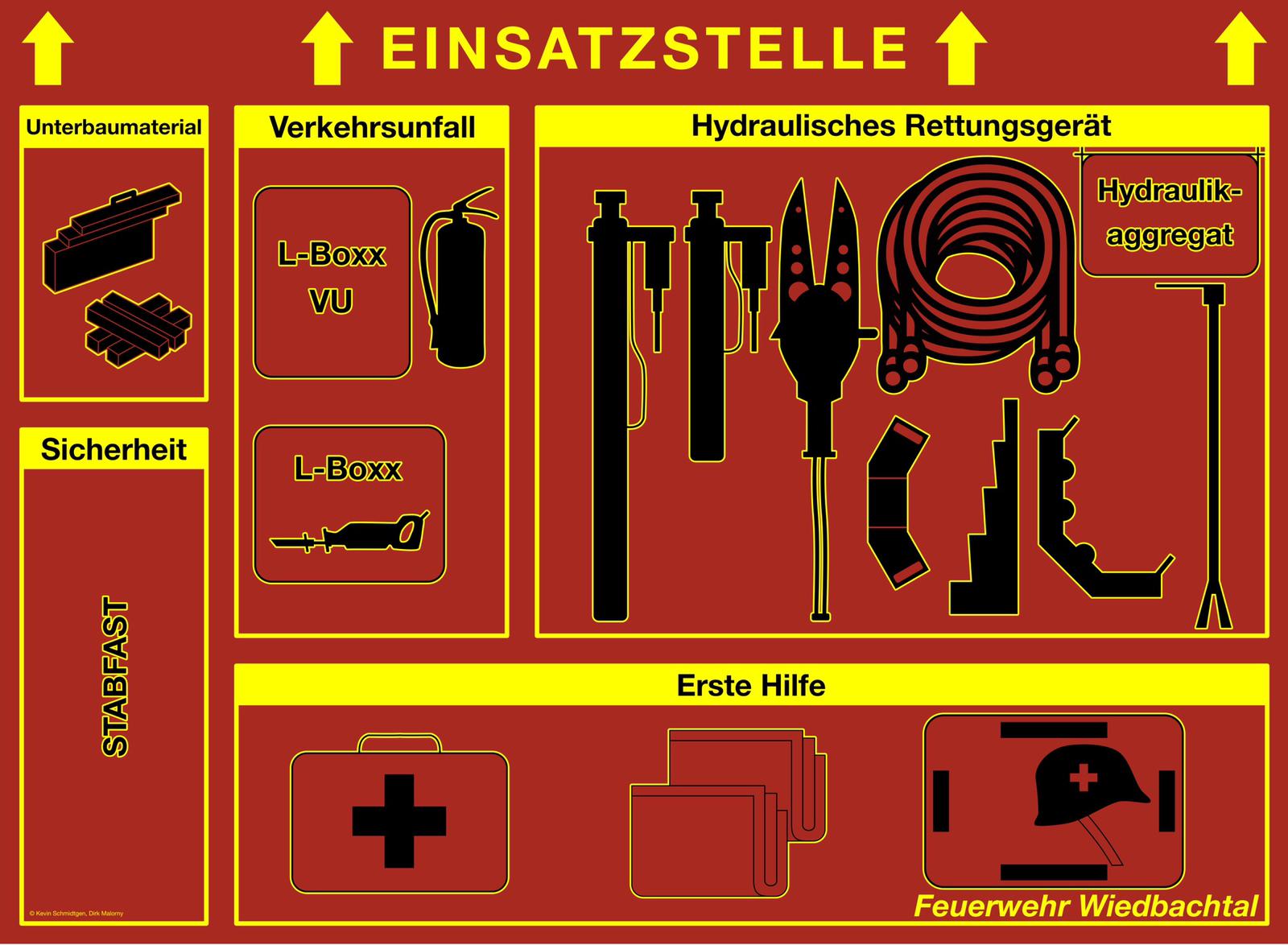 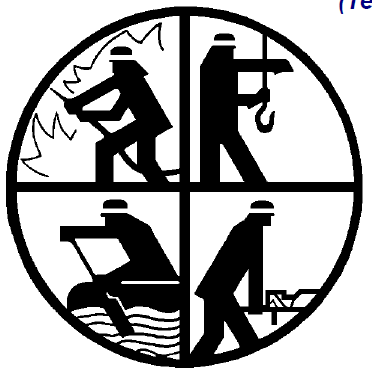 Video
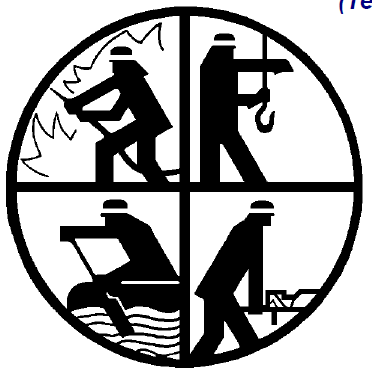 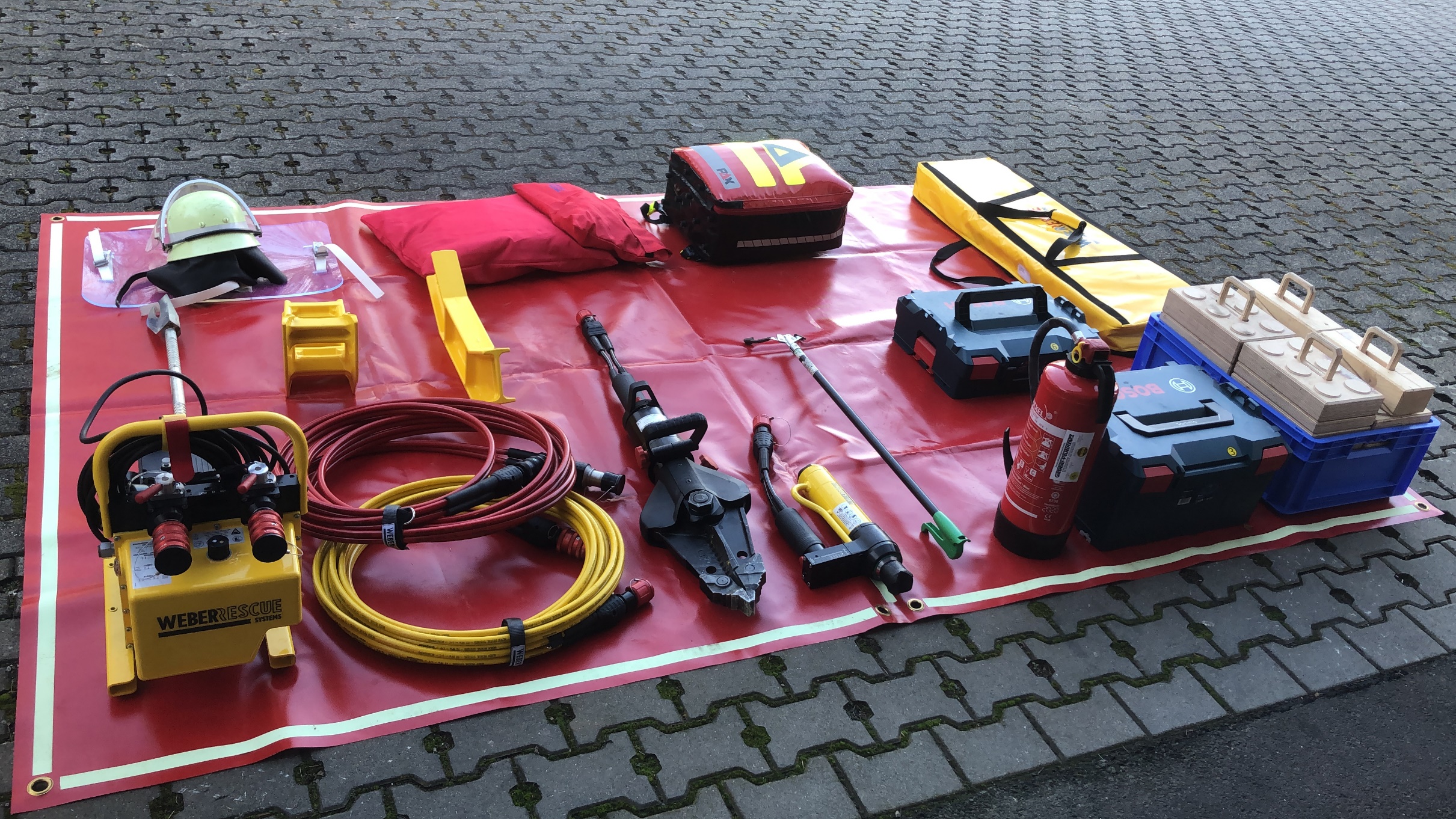 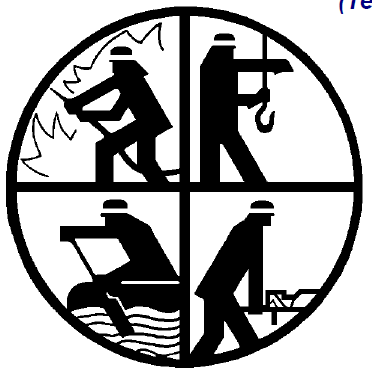 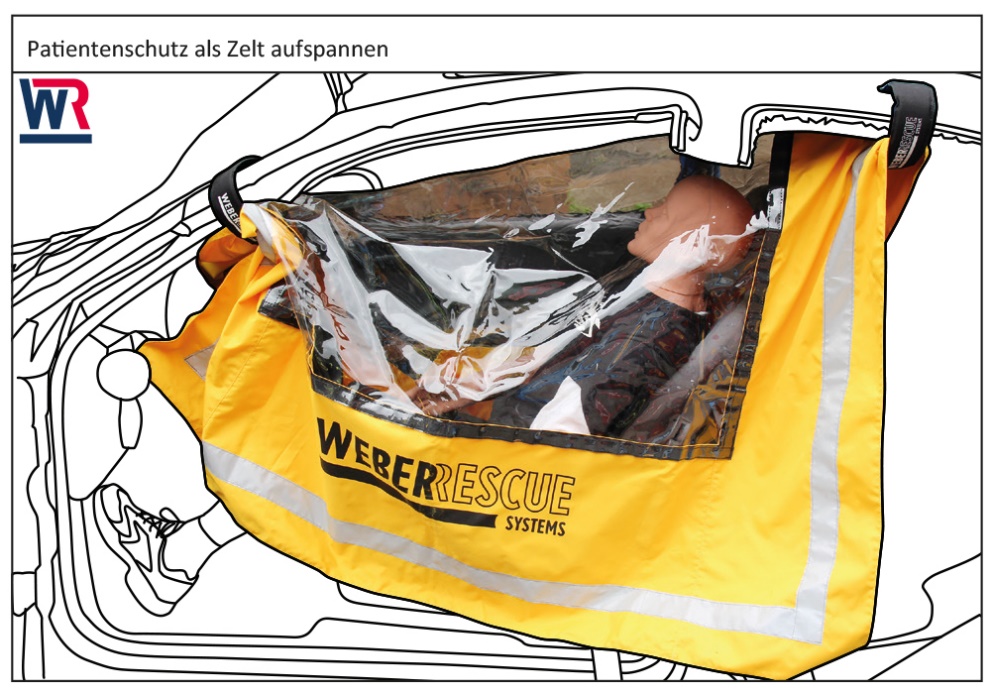 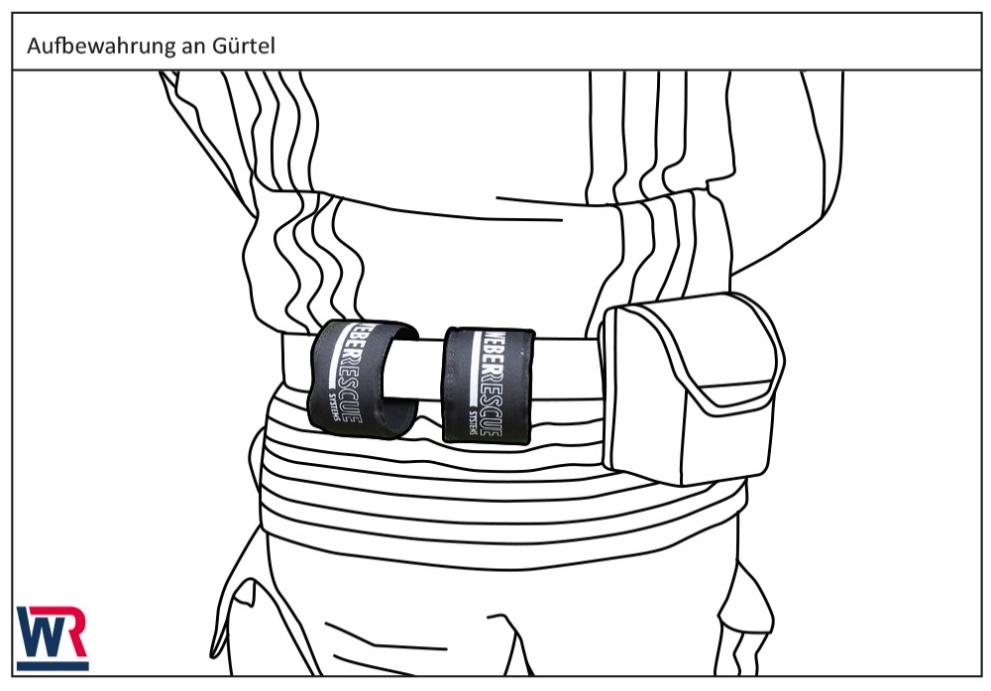 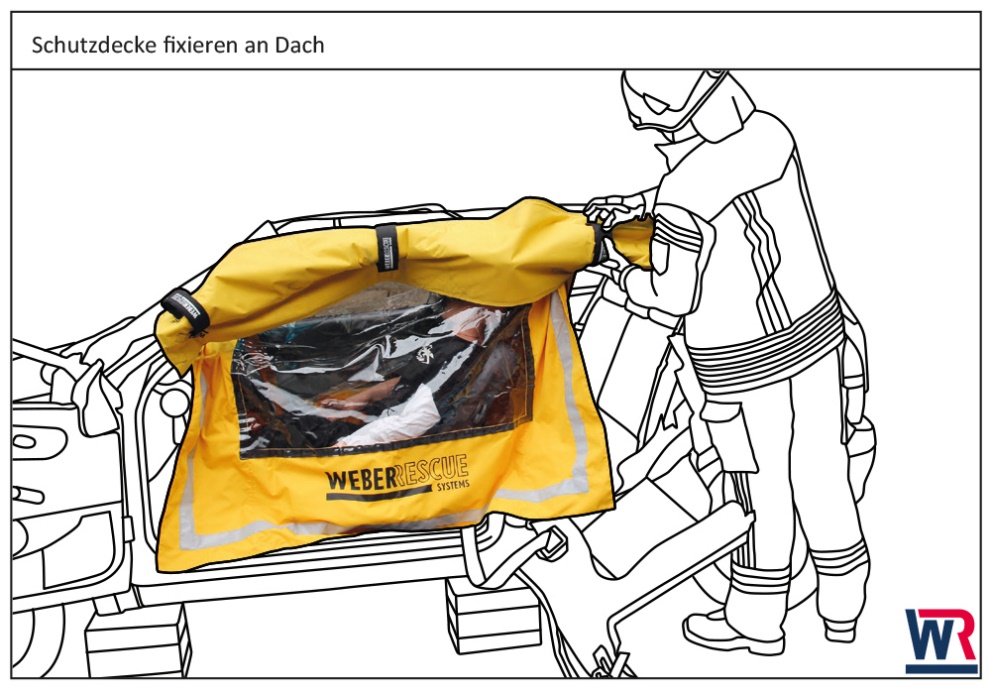 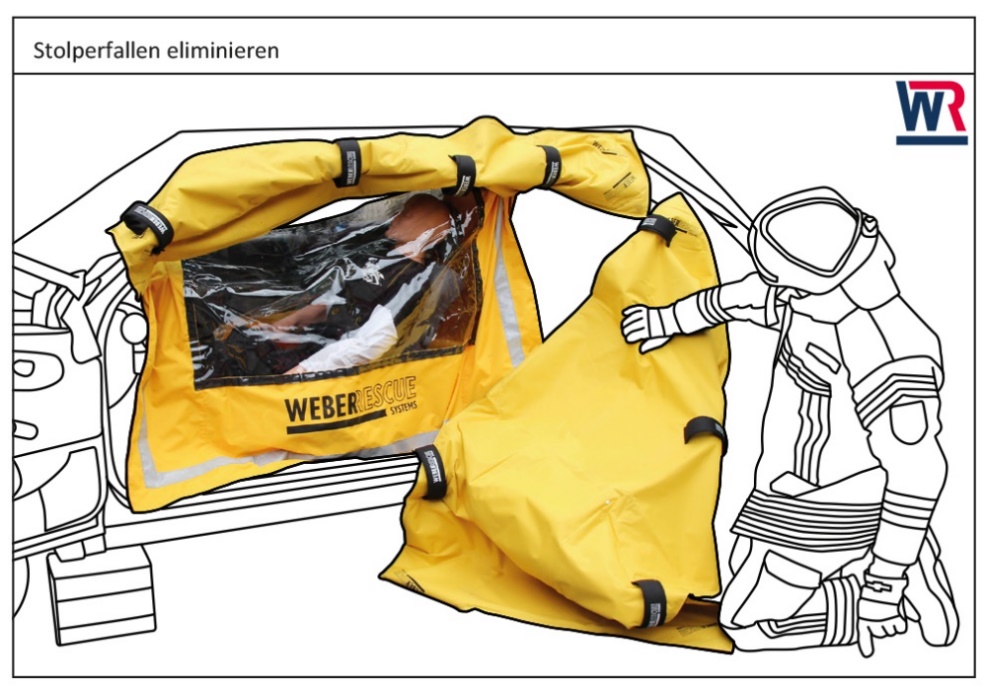 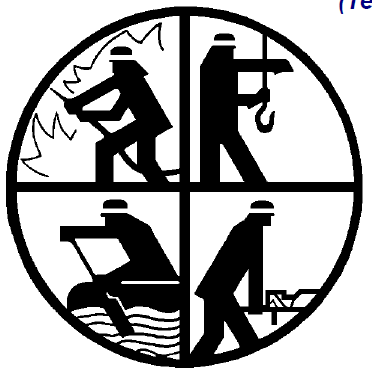 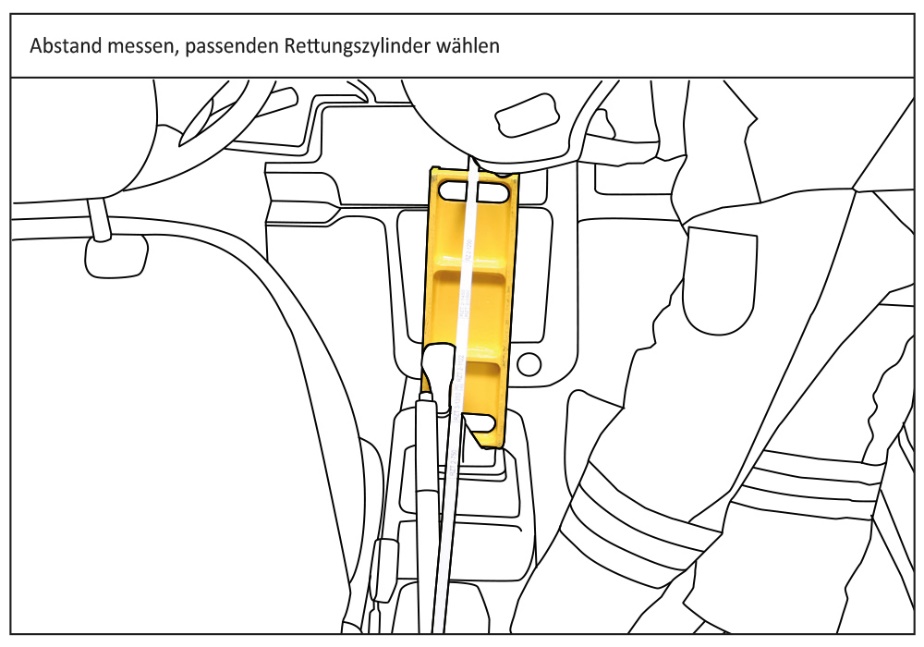 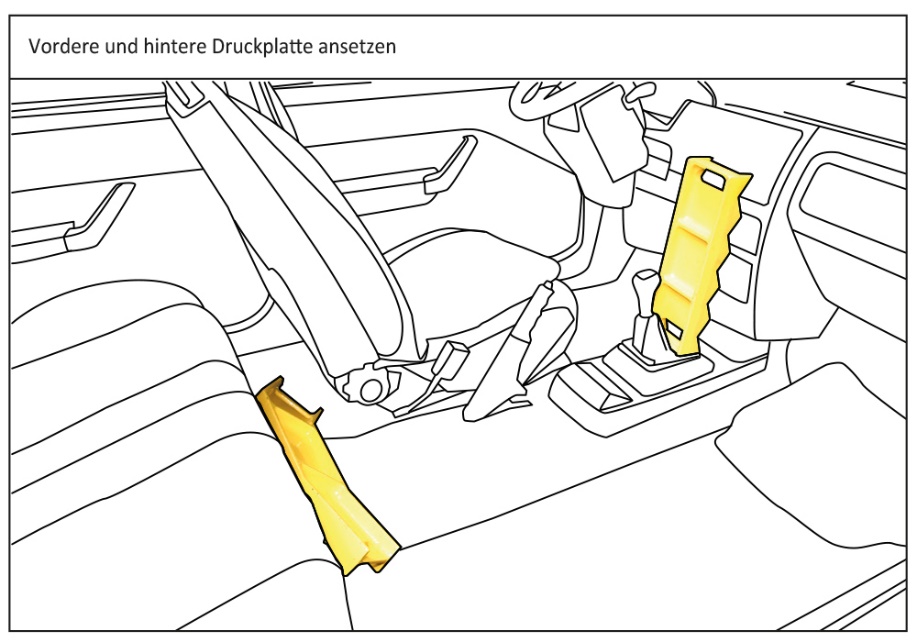 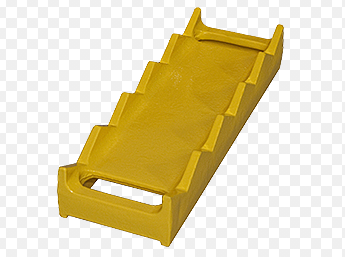 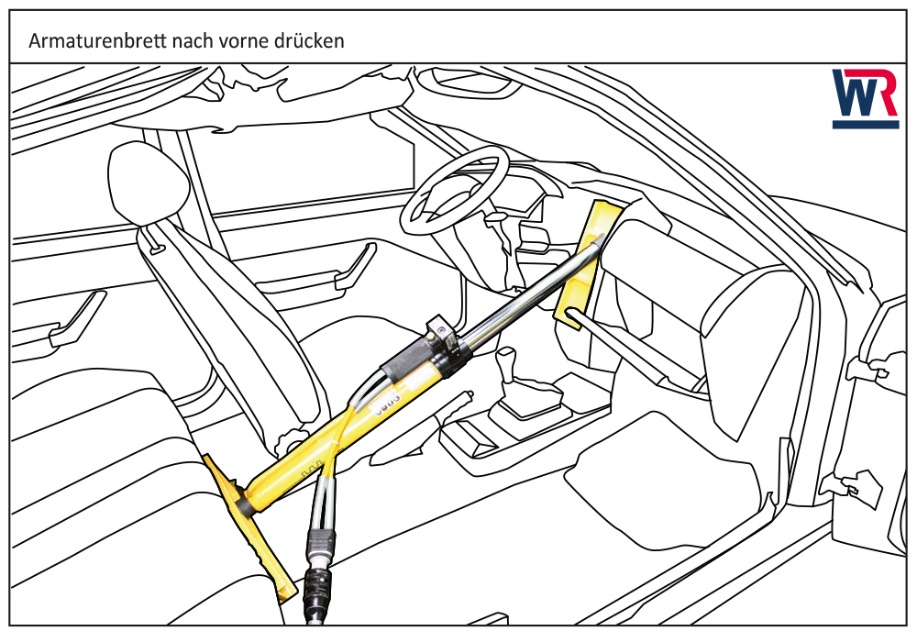 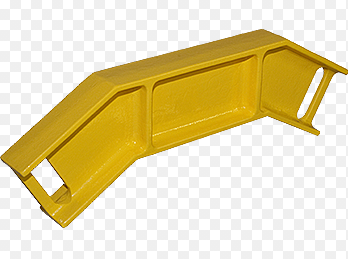 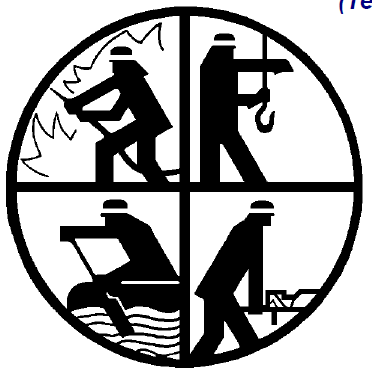 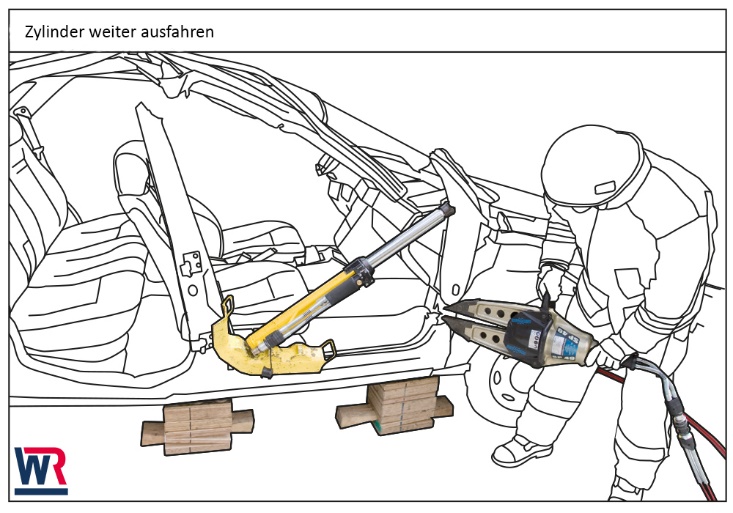 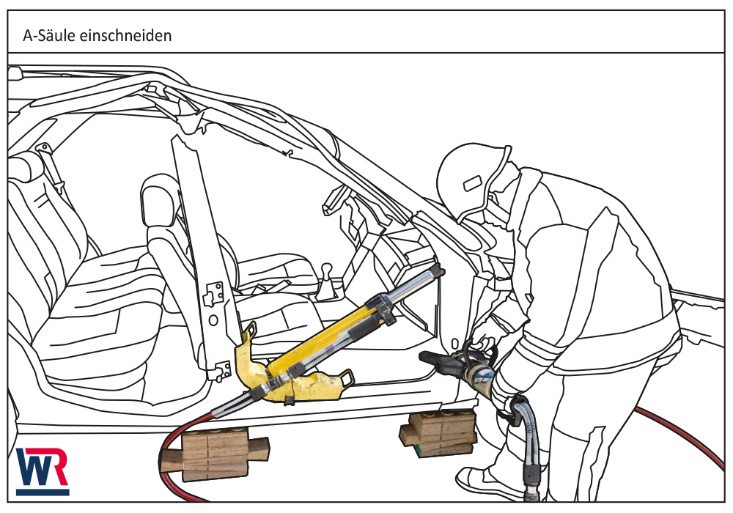 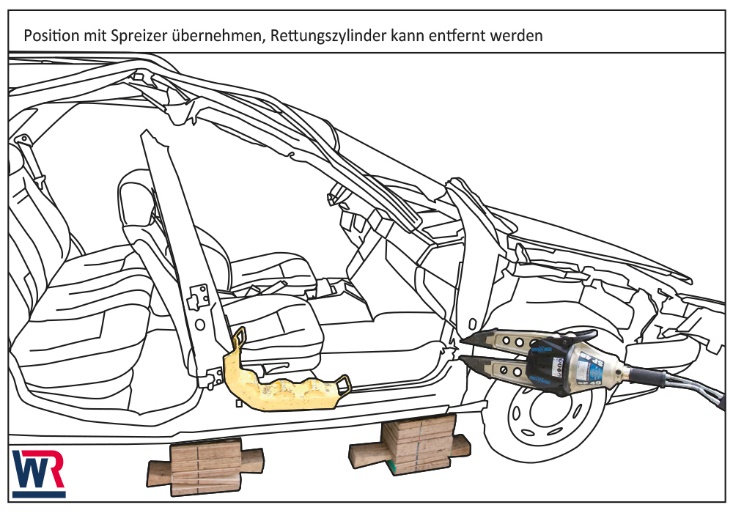 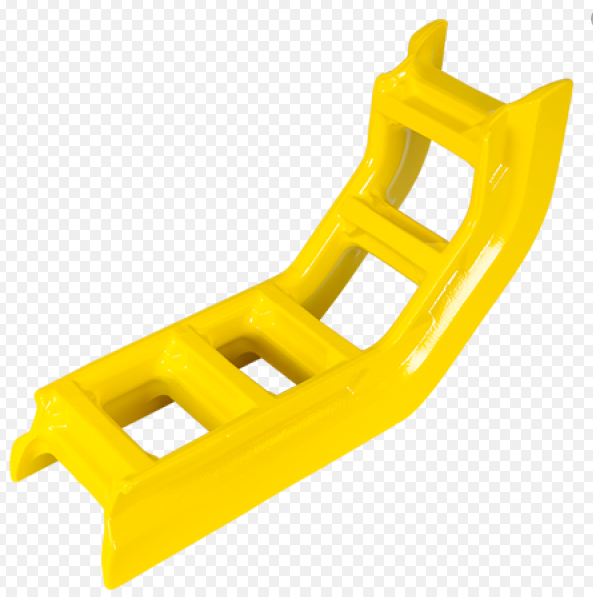 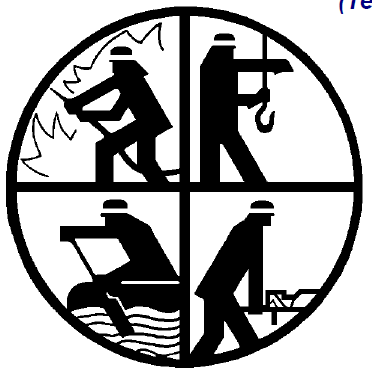 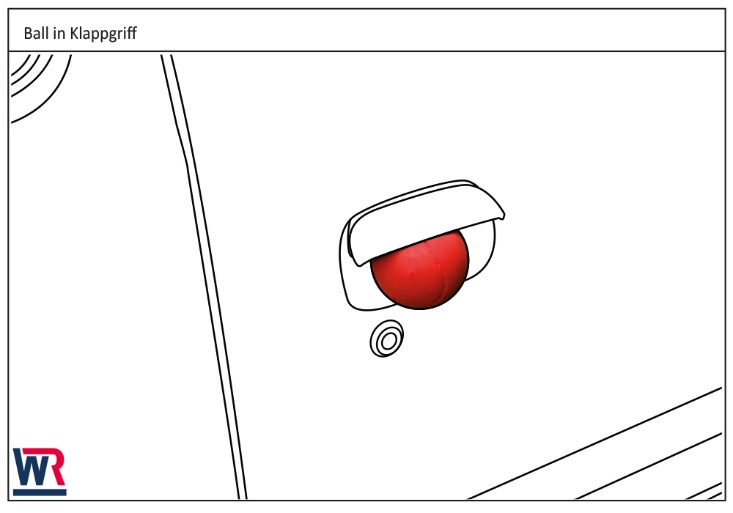 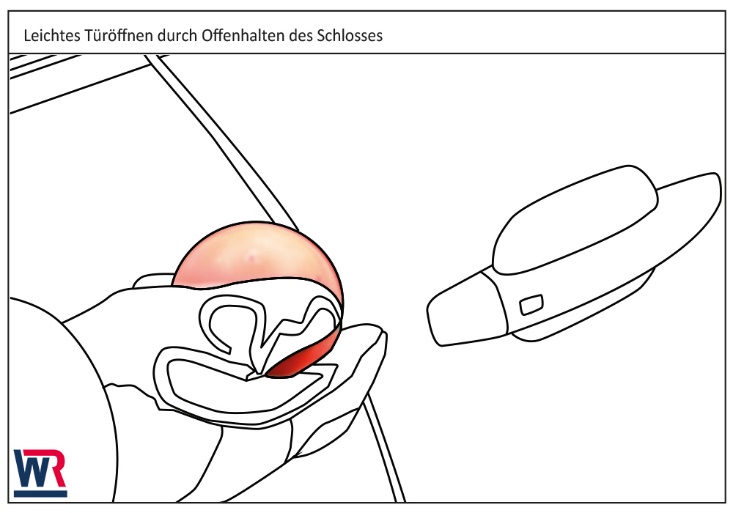 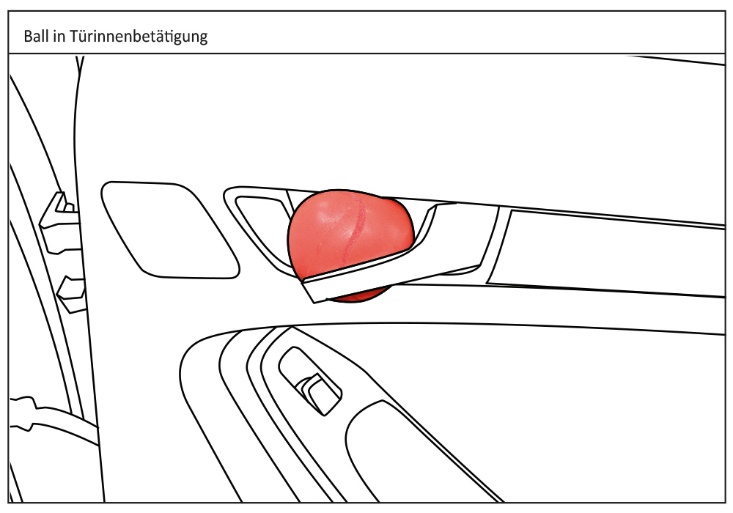 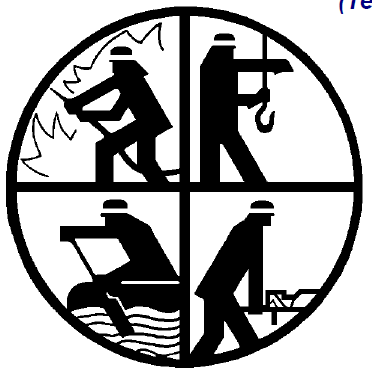 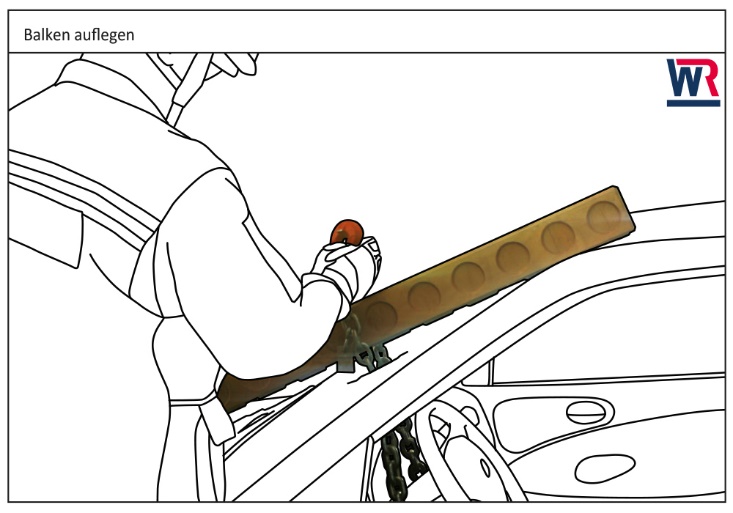 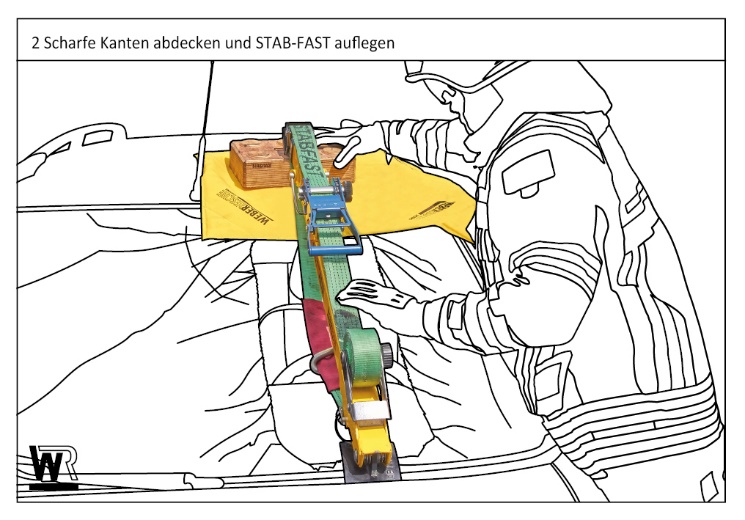 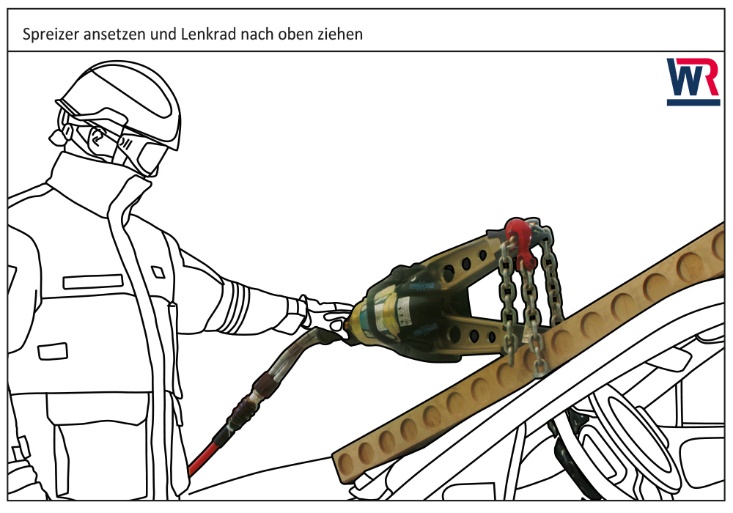 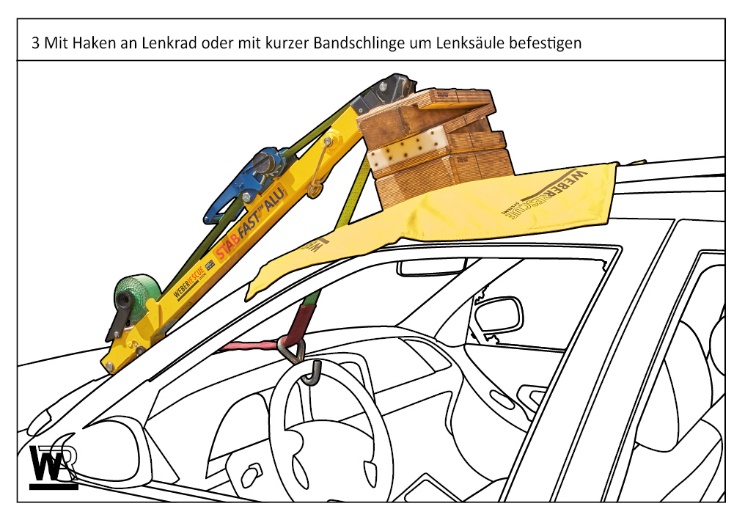 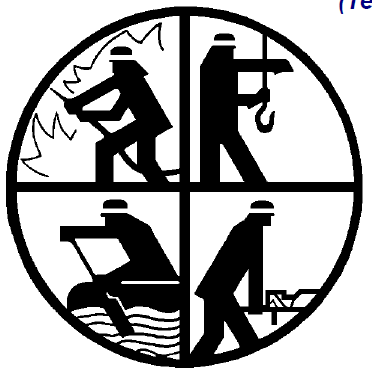 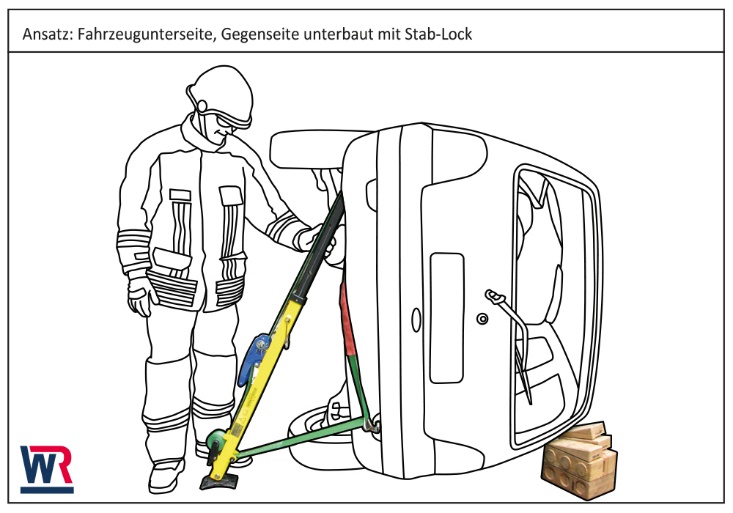 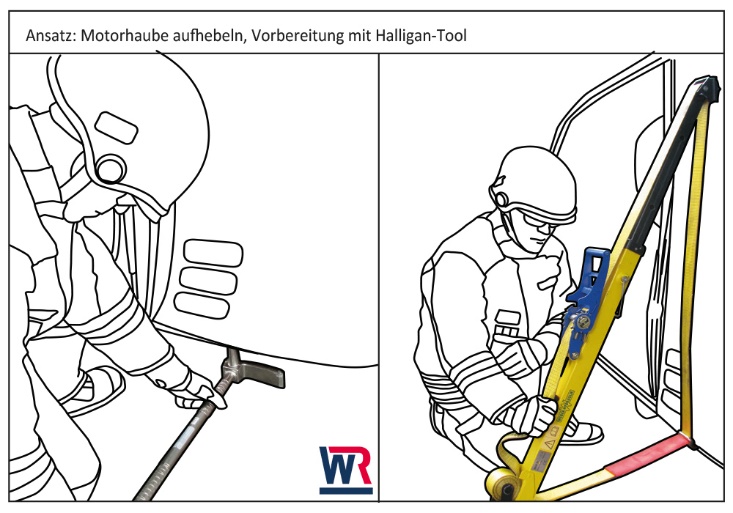 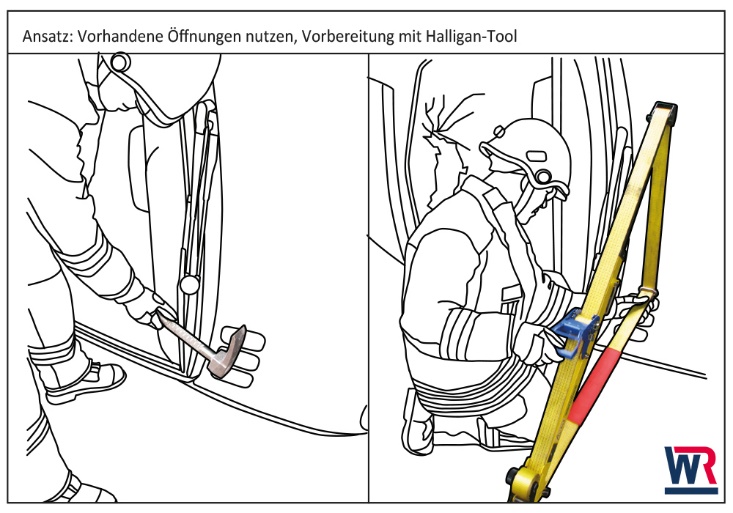 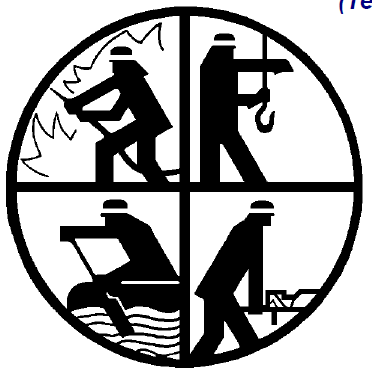 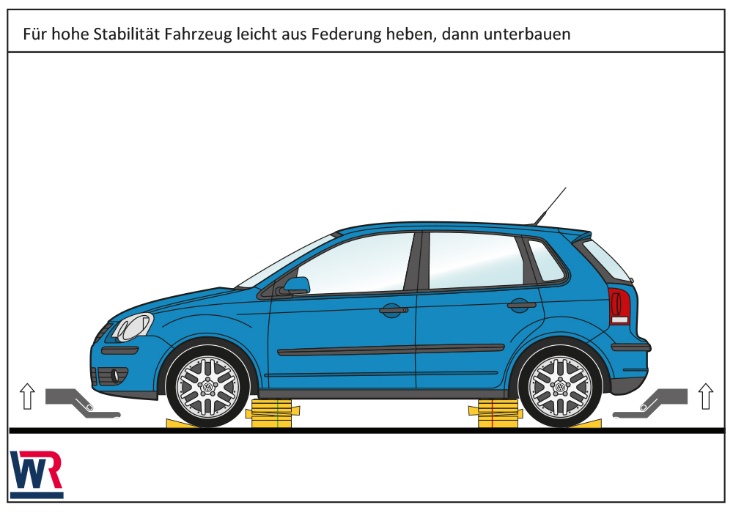 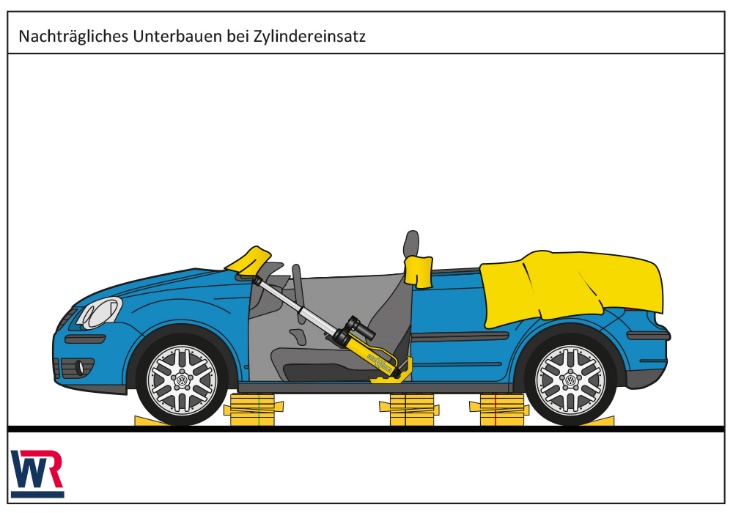 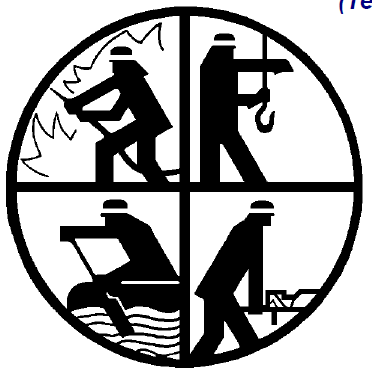 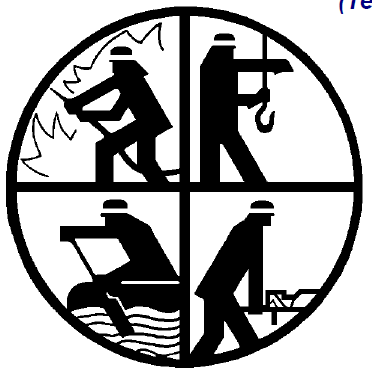 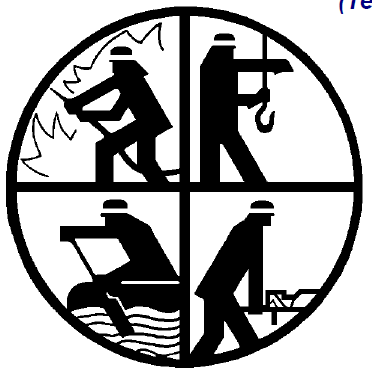 Vielen Dank Für die Aufmerksamkeit
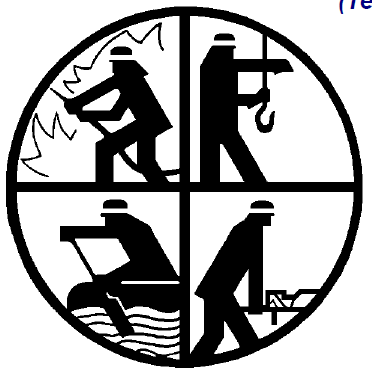